PHY 711 Classical Mechanics and Mathematical Methods
10-10:50 AM  MWF  Olin 103

Plan for Lecture 24:
Rotational motion (Chapter 5)
Rigid body motion in body fixed frame
Conversion between body and inertial reference frames
Symmetric top motion
10/16/2018
PHY 711  Fall 2018 -- Lecture 24
1
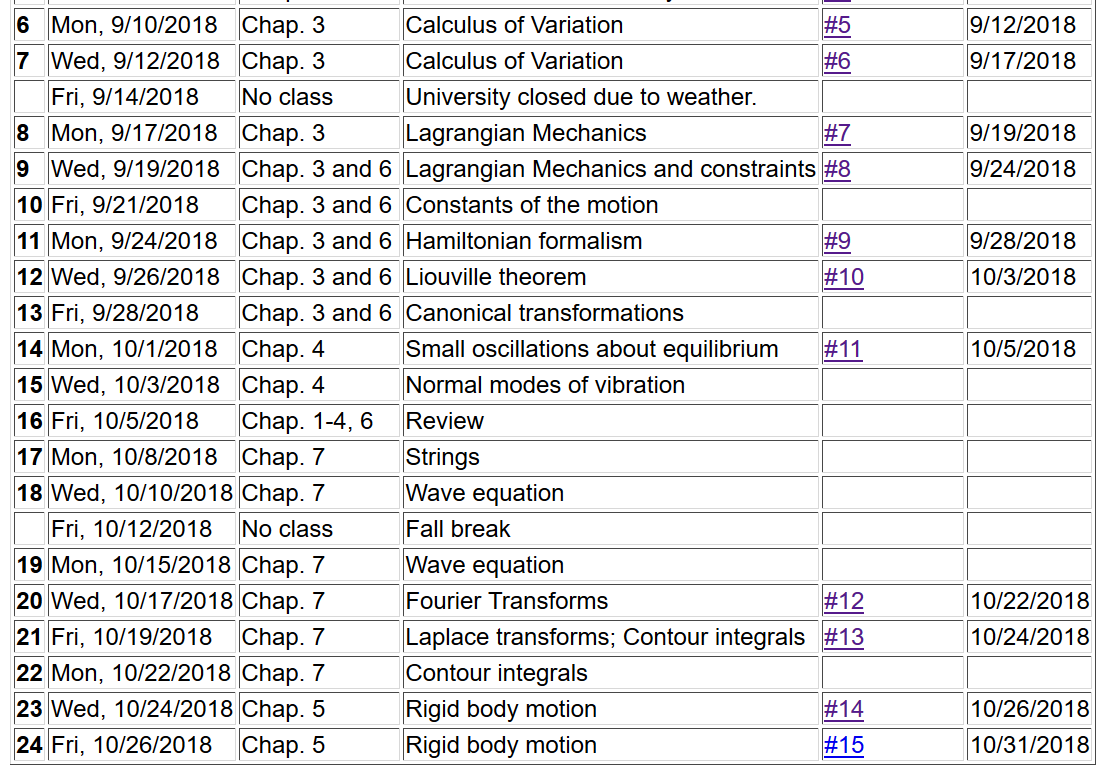 10/16/2018
PHY 711  Fall 2018 -- Lecture 24
2
Summary of previous results
  describing rigid bodies rotating
  about a fixed origin
w
r
10/16/2018
PHY 711  Fall 2018 -- Lecture 24
3
Moment of inertia tensor
10/16/2018
PHY 711  Fall 2018 -- Lecture 24
4
Continued -- summary of previous results describing rigid bodies rotating about a fixed origin
w
r
10/16/2018
PHY 711  Fall 2018 -- Lecture 24
5
Descriptions of rotation about a given origin -- continued
10/16/2018
PHY 711  Fall 2018 -- Lecture 24
6
Descriptions of rotation about a given origin -- continued
10/16/2018
PHY 711  Fall 2018 -- Lecture 24
7
10/16/2018
PHY 711  Fall 2018 -- Lecture 24
8
Solution of Euler equations for a symmetric top -- continued
10/16/2018
PHY 711  Fall 2018 -- Lecture 24
9
10/16/2018
PHY 711  Fall 2018 -- Lecture 24
10
Euler equations for asymmetric top -- continued
10/16/2018
PHY 711  Fall 2018 -- Lecture 24
11
Transformation between body-fixed and inertial coordinate systems – Euler angles
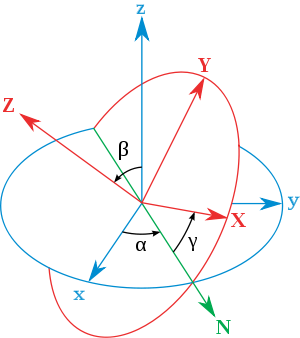 inertial
body
x
y
y
x
http://en.wikipedia.org/wiki/Euler_angles
10/16/2018
PHY 711  Fall 2018 -- Lecture 24
12
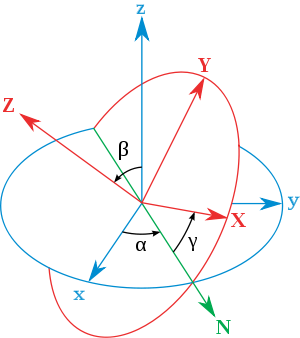 x
Need to express all components in body-fixed frame:
y
y
x
10/16/2018
PHY 711  Fall 2018 -- Lecture 24
13
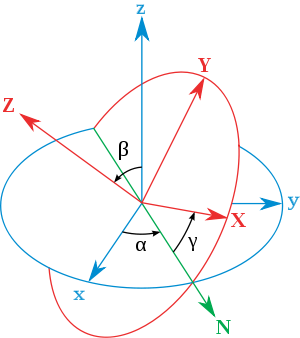 x
y
y
x
10/16/2018
PHY 711  Fall 2018 -- Lecture 24
14
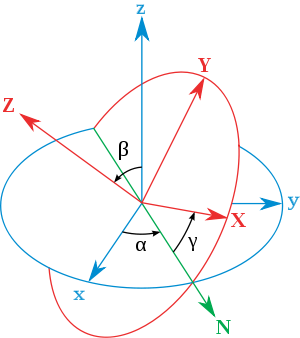 x
y
y
x
10/16/2018
PHY 711  Fall 2018 -- Lecture 24
15
10/16/2018
PHY 711  Fall 2018 -- Lecture 24
16
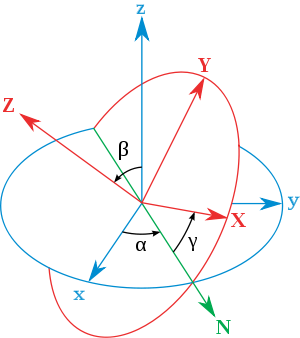 x
y
y
x
10/16/2018
PHY 711  Fall 2018 -- Lecture 24
17
Rotational kinetic energy
10/16/2018
PHY 711  Fall 2018 -- Lecture 24
18
Transformation between body-fixed and inertial coordinate systems – Euler angles
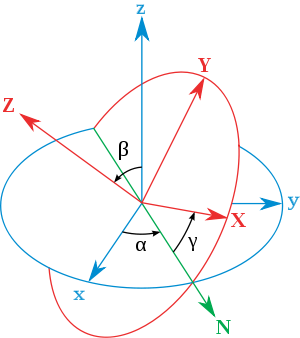 inertial
body
x
y
y
x
http://en.wikipedia.org/wiki/Euler_angles
10/16/2018
PHY 711  Fall 2018 -- Lecture 24
19
General transformation between rotated coordinates – Euler angles
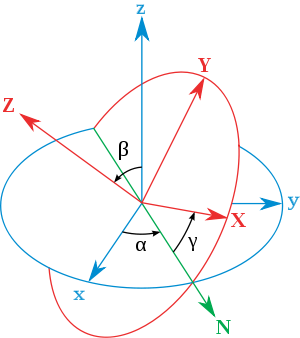 inertial
body
x
y
y
x
http://en.wikipedia.org/wiki/Euler_angles
10/16/2018
PHY 711  Fall 2018 -- Lecture 24
20
Motion of a symmetric top under the influence of the torque of gravity:
g
b
Mg
a
10/16/2018
PHY 711  Fall 2018 -- Lecture 24
21
10/16/2018
PHY 711  Fall 2018 -- Lecture 24
22
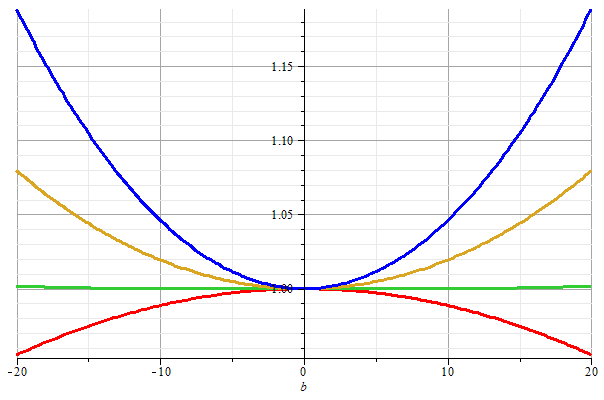 Stable/unstable solutions near
b=0
10/16/2018
PHY 711  Fall 2018 -- Lecture 24
23
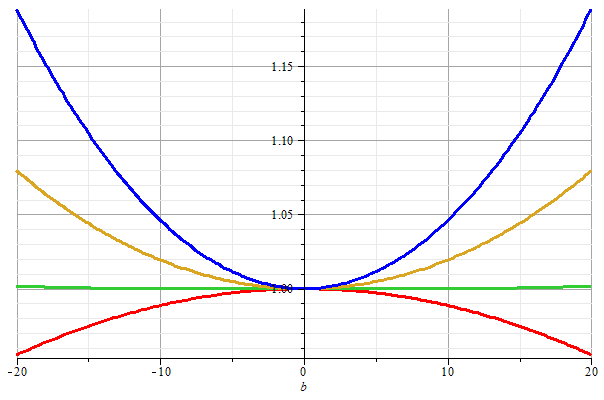 10/16/2018
PHY 711  Fall 2018 -- Lecture 24
24
More general case:
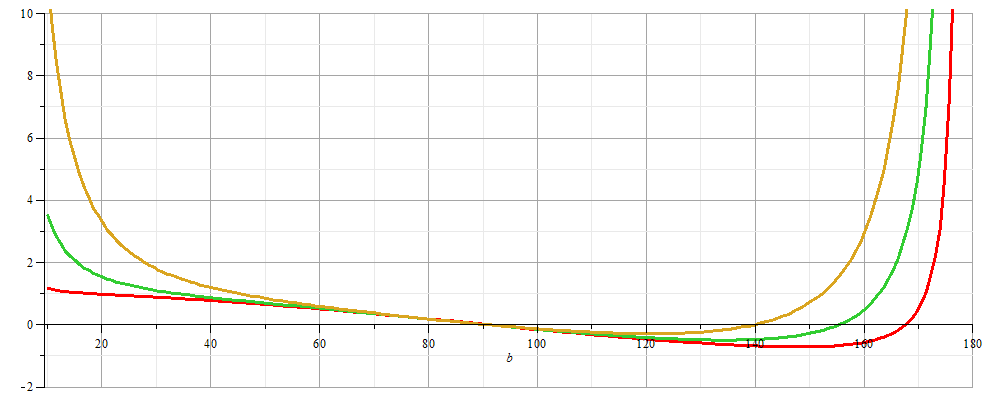 10/16/2018
PHY 711  Fall 2018 -- Lecture 24
25
b
Mg
a
10/16/2018
PHY 711  Fall 2018 -- Lecture 24
26